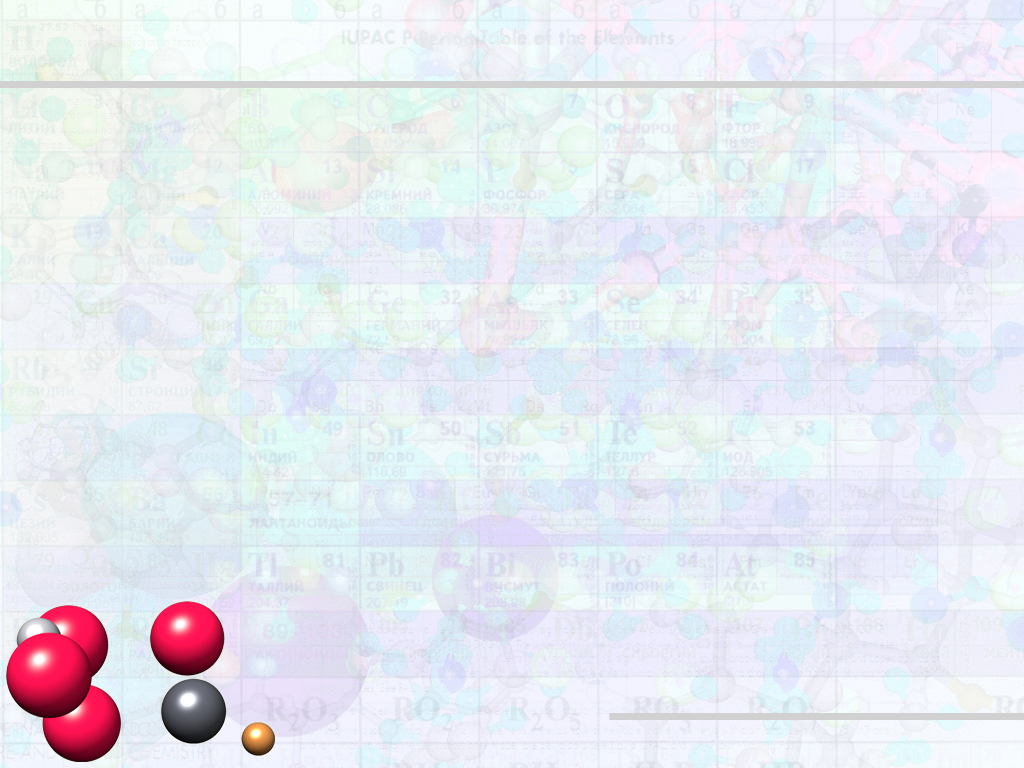 Предметные недели по химии
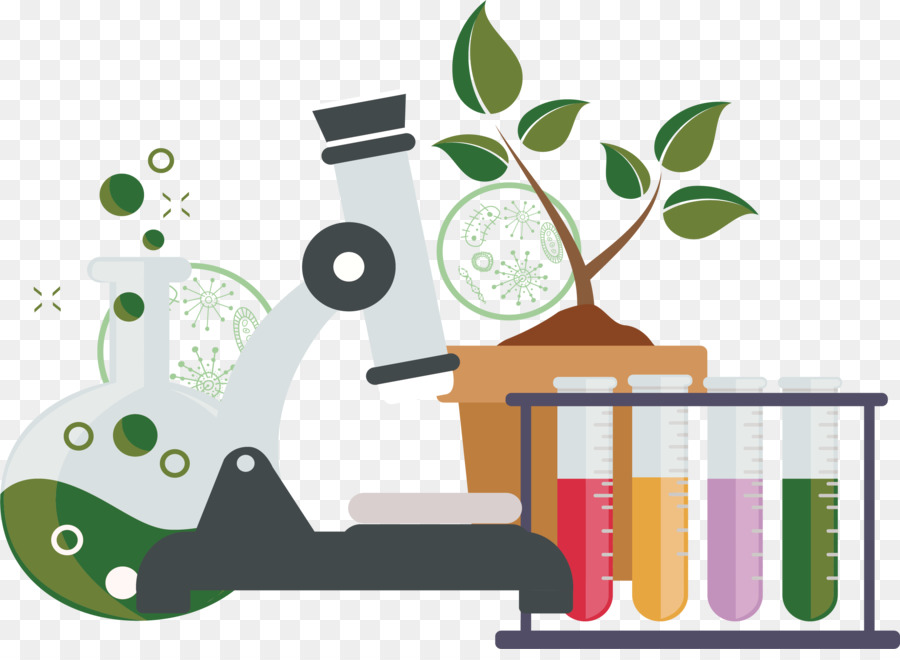 Учитель химии Смирнова Т.Ю.
МОУ гимназия имени А.Л.Кекина г.Ростова. 2018
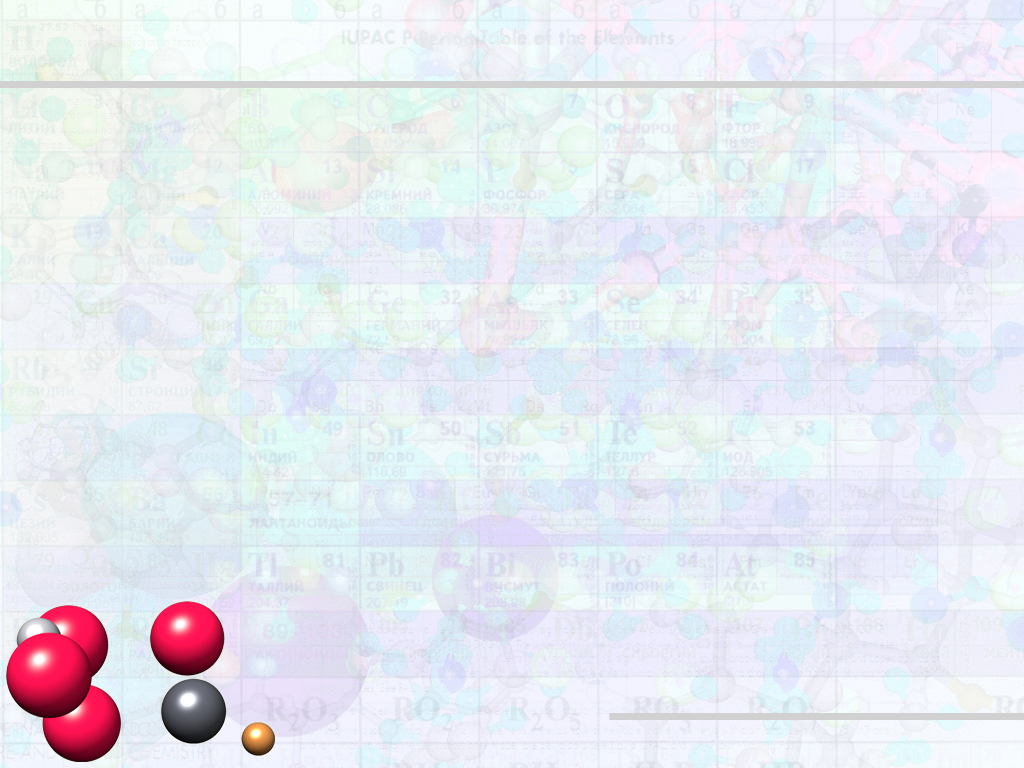 Предметная неделя – это совокупная форма методической, учебной и внеклассной работы в школе, представляющая многоцелевое единство мероприятий, объединенных общими задачами и подчиненная решению этих задач рационально отстроенной системой конкурсов, игр, олимпиад, викторин и т. п.
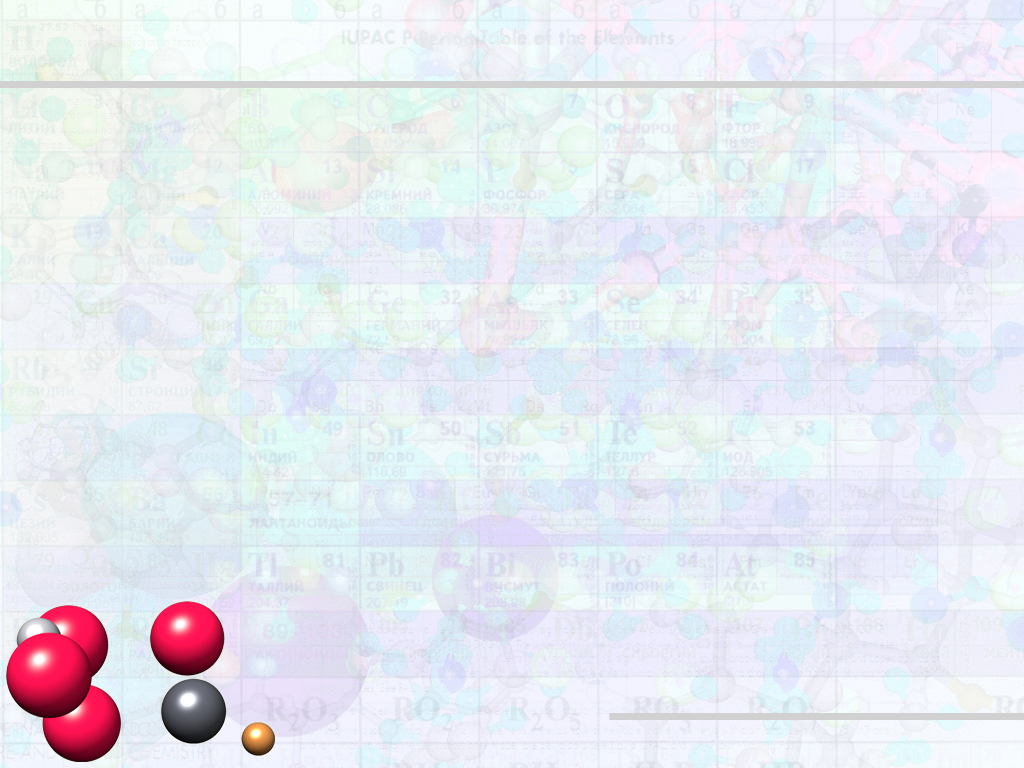 Мероприятия предметной недели должны создавать дополнительные условия для раскрытия творческих способностей учеников, выявлять талантливых детей и оказывать комплексную  поддержку интеллектуальному развитию, социализации и профессиональной ориентации.

Предметные недели по естественнонаучному направлению должны являться массовыми, увлекательными ученическими соревнованиями (квестами, практикумами, учебно-исследовательскими мероприятиями, познавательными экскурсиями с предметным содержаниеми т.д.)
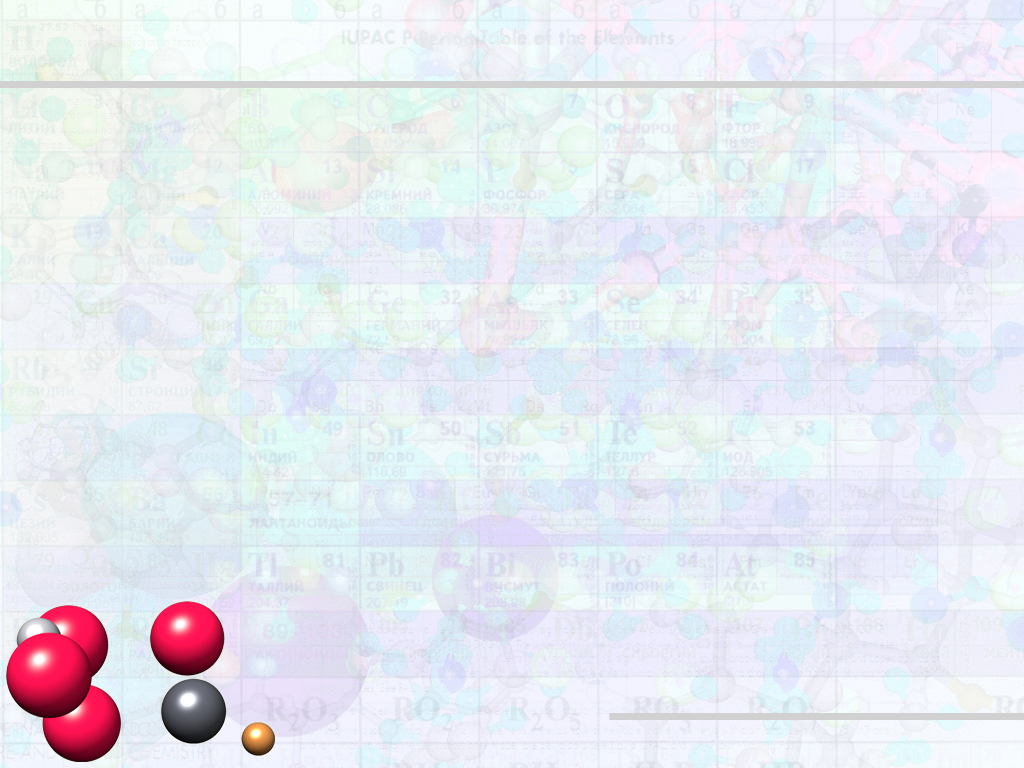 Предметные недели могут мобилизовать деятельность педагогического коллектива по следующим направлениям:
-приспосабливать массовое обучение к индивидуальным особенностям каждого ребенка;
-рассматривать проблему обучения и развития школьников посредством использования внутренних ресурсов активизации познавательной деятельности(формирование системы мотивов обучающегося); 
-углублять и дополнять основной курс обучения, тем самым повышать уровень образования обучающихся, способствовать их развитию, расширять кругозор;
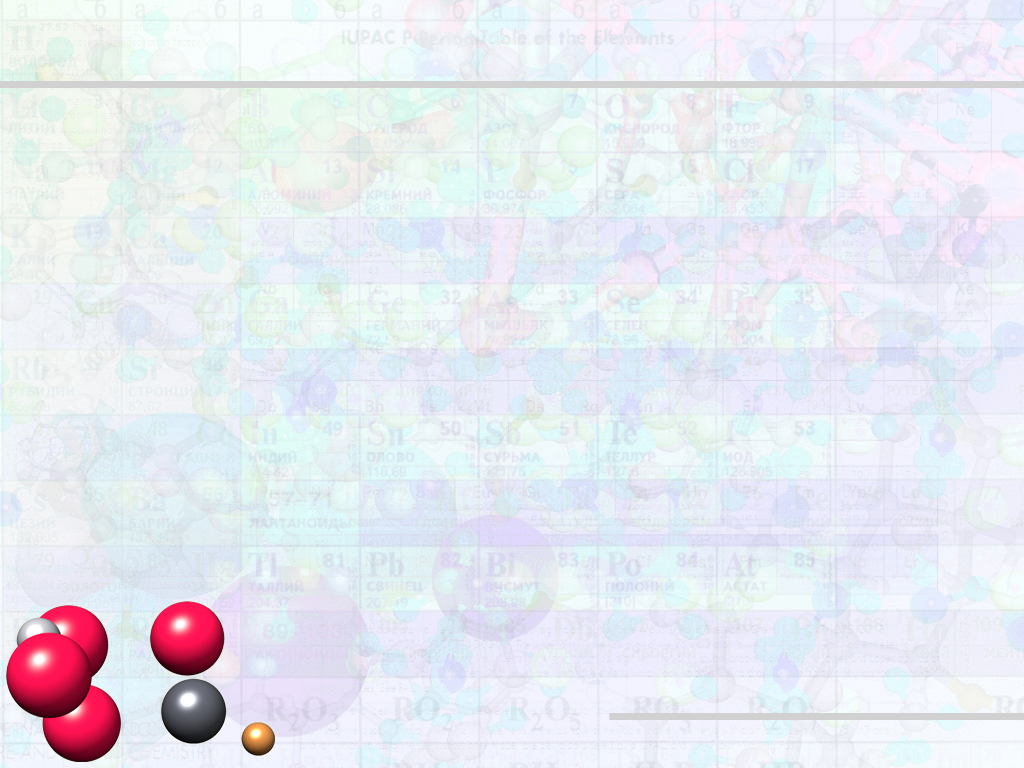 -демонстрировать значимость изучаемых в школе предметов как часть общечеловеческой культуры, формирование естественнонаучного мировоззрения в условиях информационного общества; 

-раскрывать не только возможности обучающихся, но и показывать способности педагогов, их творчество, мастерство, профессионализм.
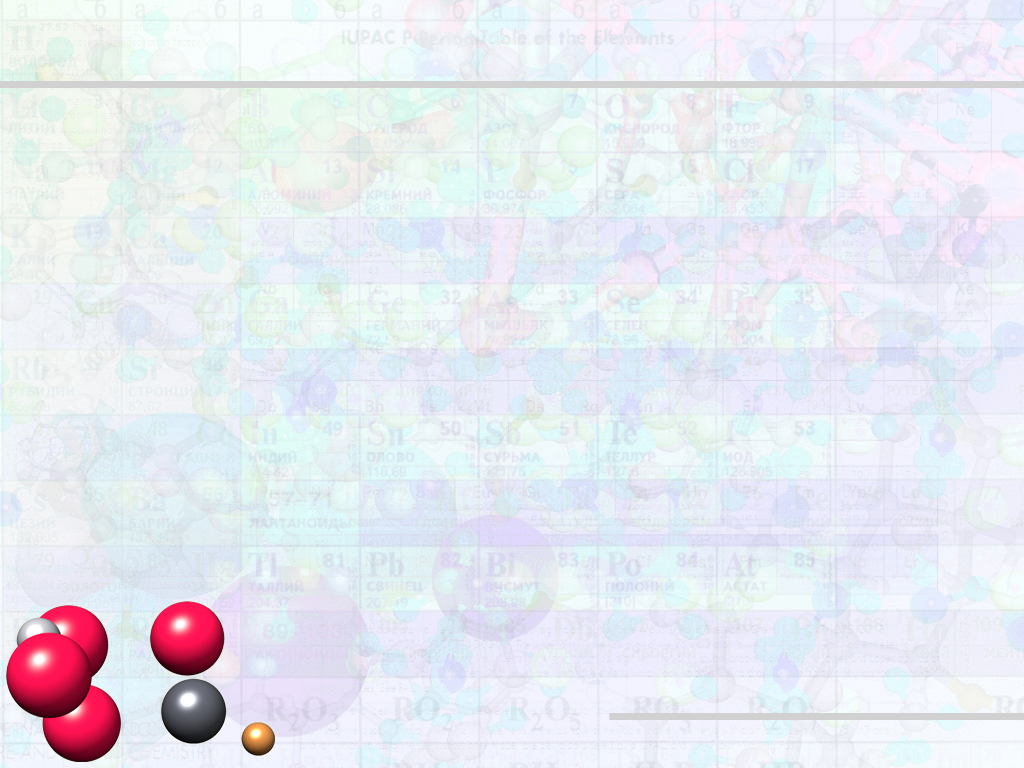 При планировании и проведении предметной недели следует соблюдать принципы организации проекта, конечно, учитывая специфику предмета «Химия»:
Принцип развития. 
2. Принцип личной причастности. 
3. Принцип массовости.
4. Принцип доступности. 
5. Принцип заинтересованности. 
6. Принцип междисциплинарного подхода. 
7. Принцип выбора и ответственности. 
8. Принцип соревновательности. 
9. Принцип открытости. 
10. Принцип сотрудничества. 
           11. Принцип неповторимости, особенности.
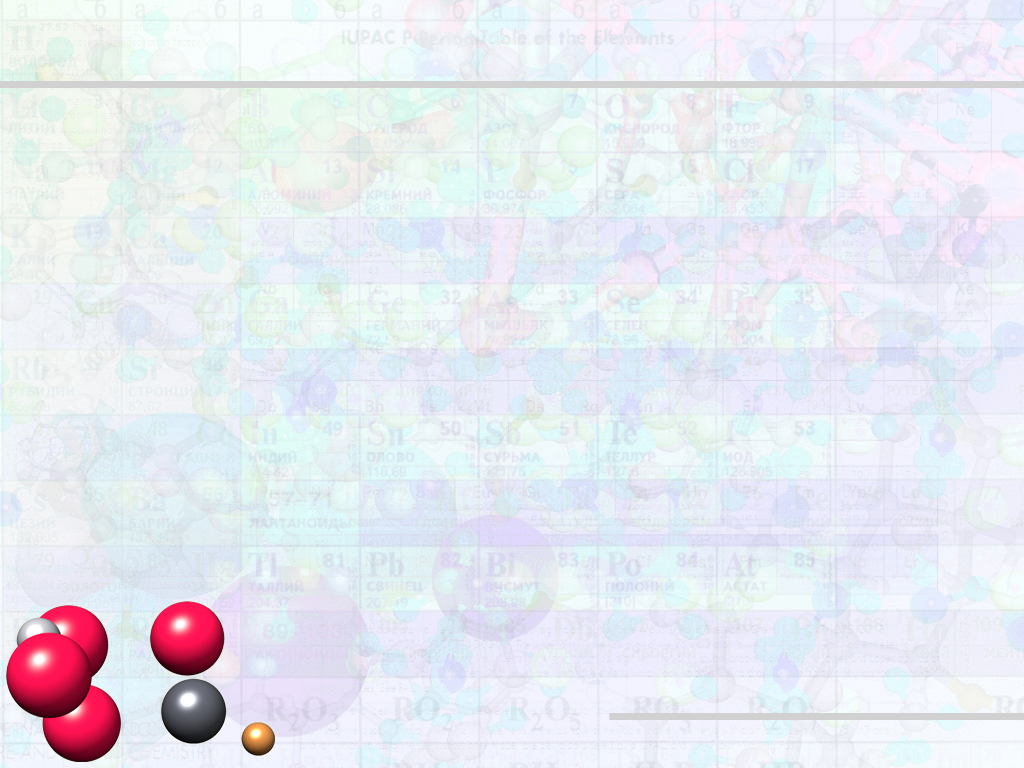 Путешествие по станциям Страны Знаний
(игра для 5 классов)
1 станция БИОЛОГИЧЕСКАЯ
Устройство и работа с микроскопом. 
2 станция ФИЗИЧЕСКАЯ
Определение объема растворов и массы тел. 
3 станция ПРАКТИЧЕСКАЯ
 Очистка смеси поваренной соли и речного песка. 
4 станция ХИМИЧЕСКАЯ
                                             Химические реакции. Условия протекания и признаки химических реакций.  
                                                                                              5 станция ВОДНАЯ
Растворы в природе. Значение воды в природе и жизни человека. Охрана воды.
                                                                Выращивание кристаллов медного купороса и поваренной соли. 
                                                                       6 станция ГЕОГРАФИЧЕСКАЯ
                                                                           Горные породы и минералы.
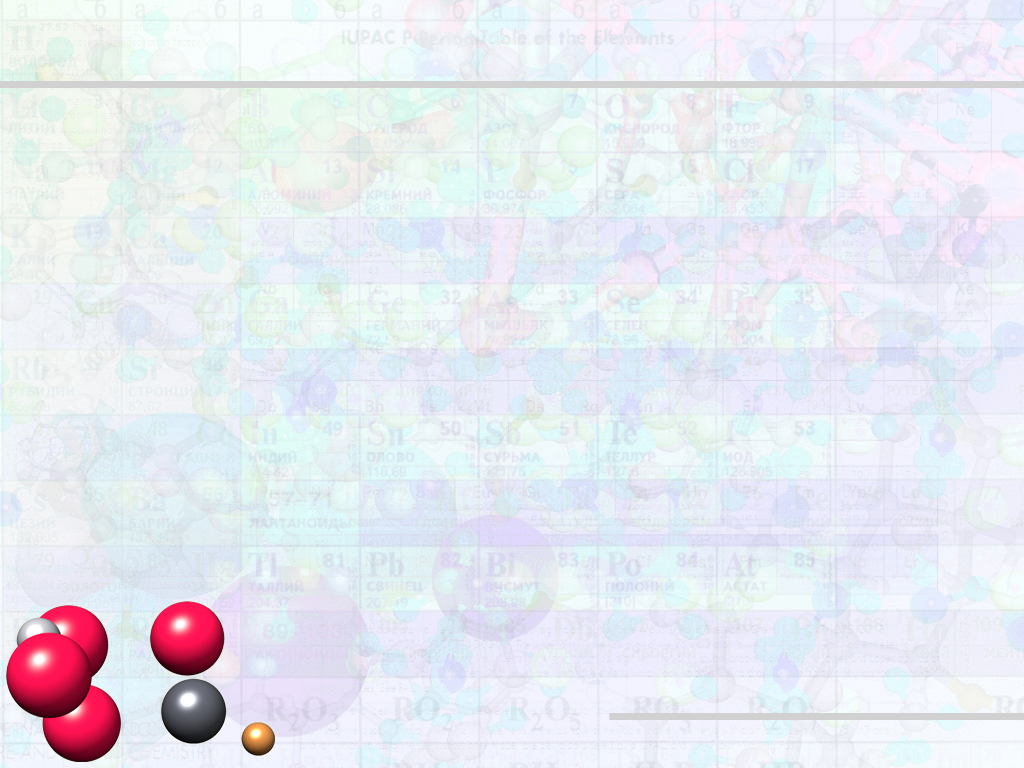 Путешествие в мир  Химии
Путеводитель:
               1 станция «Разминка»
               2 станция «Определяй-ка»
               3 станция «Посчитай-ка»
               4 станция «Составляй-ка»
               5 станция «Выполняй-ка»
               6 станция «Называй-ка»
                                          и другие
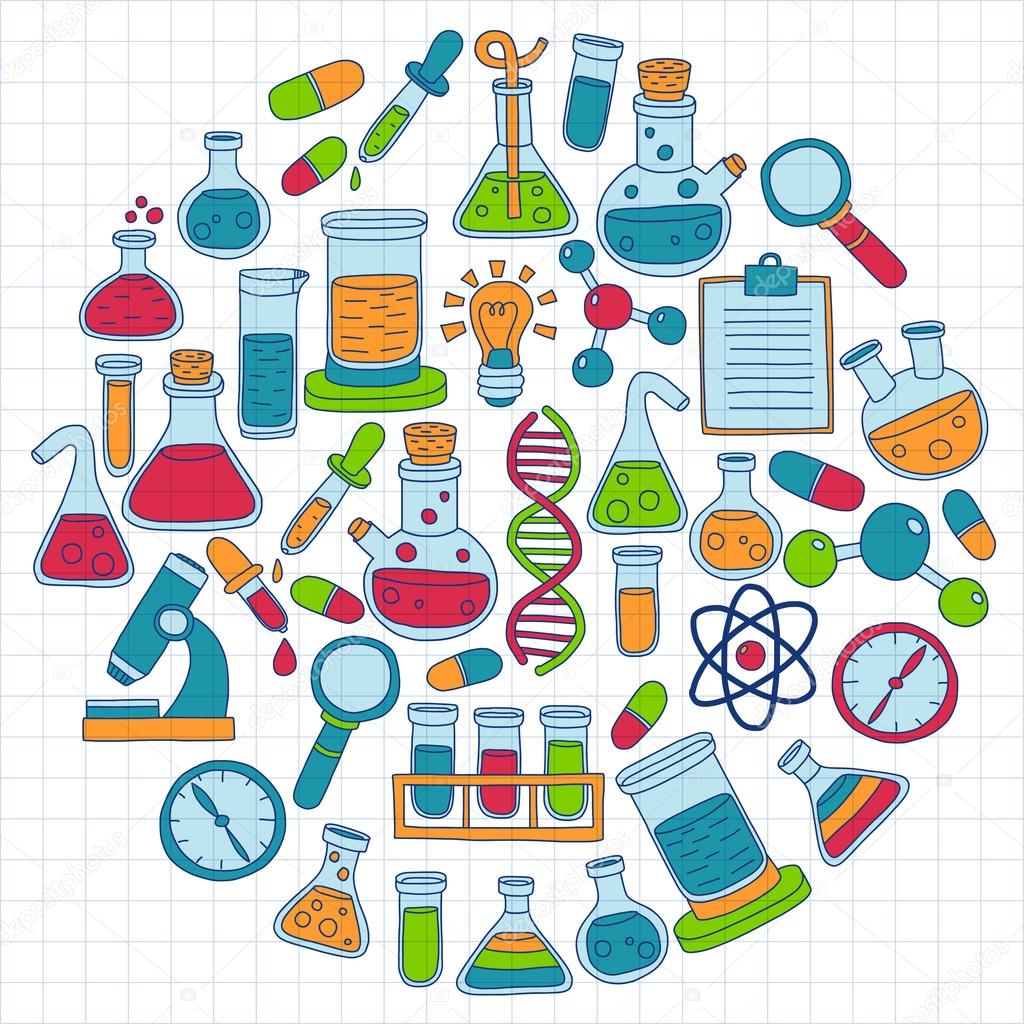 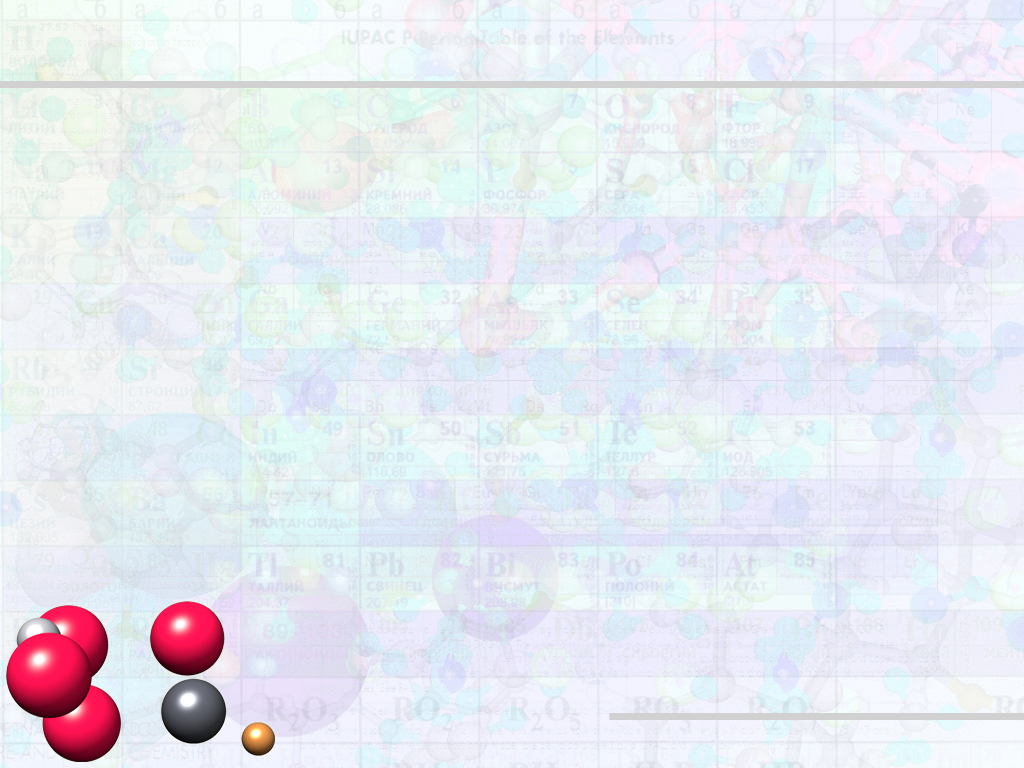 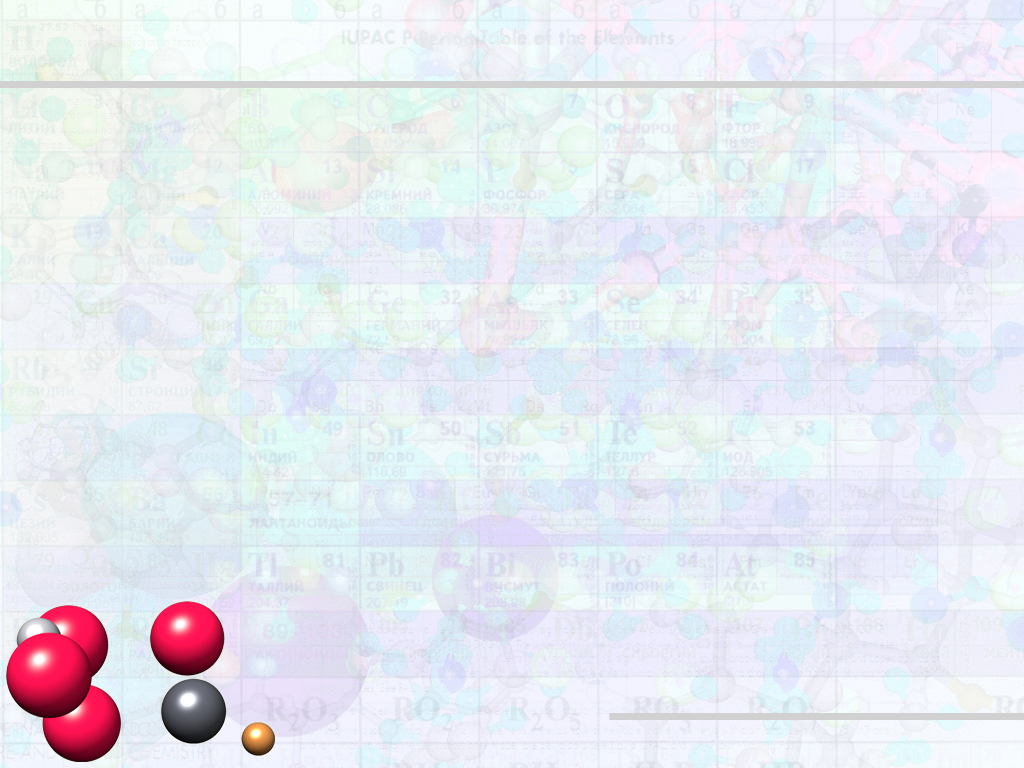 Станция «Разминка»
1.  В древности некоторые народы ценили меня больше, чем золото. Считается, что я пришелец из космоса. Я и воин, и труженик. У меня настоящая мужская работа. Без меня человек слаб и немощен. Мой покровитель – бог войны. Кто я? (Железо)
2. Я не менее красива, чем золото. Мой род древний, ему примерно 7 тыс. лет. С моей помощью 5 тыс. лет назад соорудили 147-метровыю пирамиду Хеопса. Из меня изготовили щит герою Троянской войны Ахиллу. Я очень музыкальна, у меня прекрасный голос. Я умею исцелять, без меня у человека развивается малокровие, слабость. Кто я? (Медь)
3. Моя структура аналогична структуре алмаза. Меня используют в качестве полупроводника. При высокой температуре восстанавливаю многие металлы из оксидов. Я второй по распространённости из элементов на Земле. Вхожу в состав речного песка. Кто я? (Кремний) 
4. Я аналог азота и у нас сходные электронные конфигурации. Живу я на Кольском полуострове в залежах минералов. У меня есть несколько братьев – аллотропных модификаций. Один брат принимает активное участие при изготовлении спичек. Меня постоянно приглашают поучаствовать в получении дымовых завес. Кто я? (Фосфор)
                                           5.  В газообразном виде я оказываю сильное раздражающее действие на глаза и    дыхательную систему. Я вхожу в состав некоторых гербицидов, инсектицидов и других пестицидов. Главным образом я появляюсь на свет в результате электролиза солей. Меня используют для дезинфекции воды в плавательных бассейнах. Кто я? (Хлор)
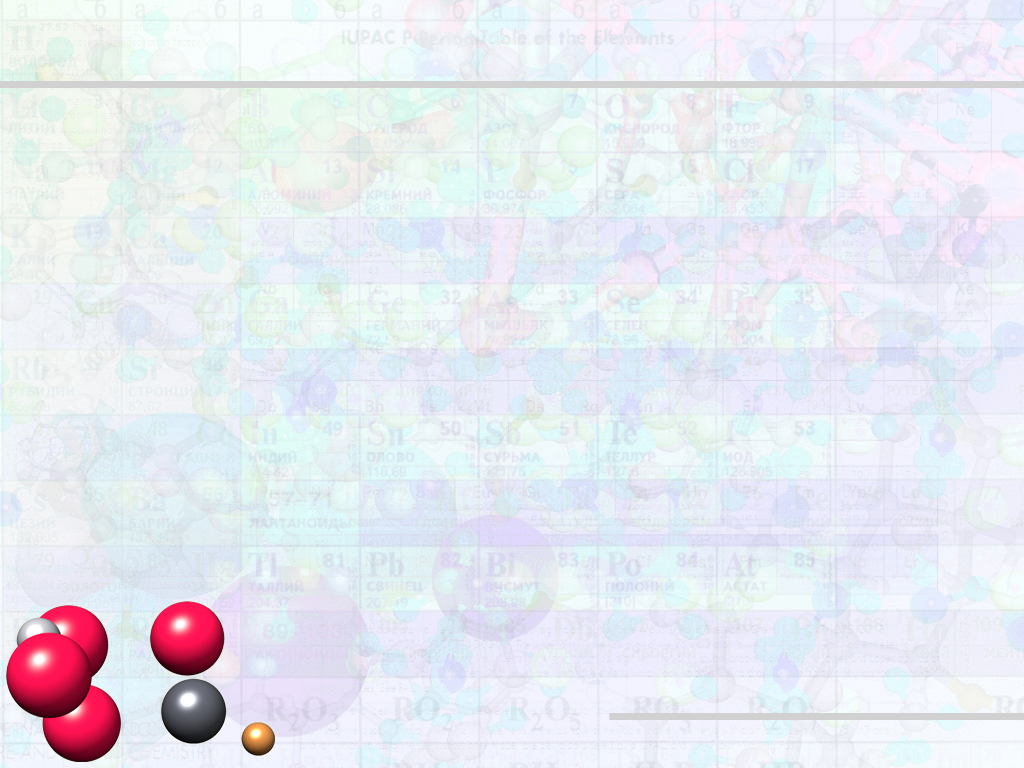 Станция «Определяй-ка»
Определите степень окисления элементов в соединении: K2SO4, NaNO3, H3PO4, SO3, Cl2O7, KMnO4
Определите вид химической связи в соединениях: S, Na2SO4, Mg, H3PO4, SO3, Cl2O7, KMnO4, N2, HCl, KNO3.
 Элемент азот является окислителем в реакции 
 1)  2NO + C = N2 + CO2 
 2)  2NH3 + 3H2O2 = N2 + 6H2O 
 3)  2NH3 + H2S = (NH4)2S 
 4)  2HNO3 + СaO = Сa(NO3)2 + H2O 
3. Определите методом электронного баланса коэффициенты в уравнениях окислительно-восстановительных реакций:
Zn + HNO3 = Zn(NO3)2 + NH4NO3 + H2O
Zn + H2SO4(конц) = ZnSO4 + SO2 + H2O
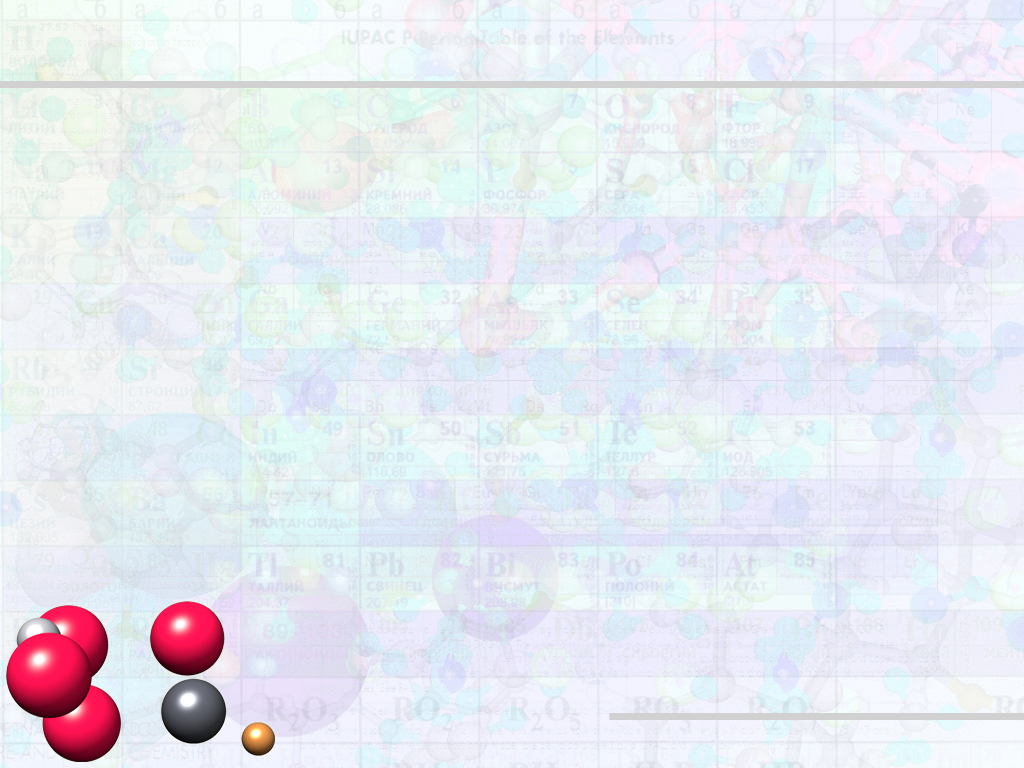 Станция «Называй-ка»
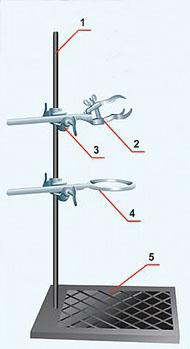 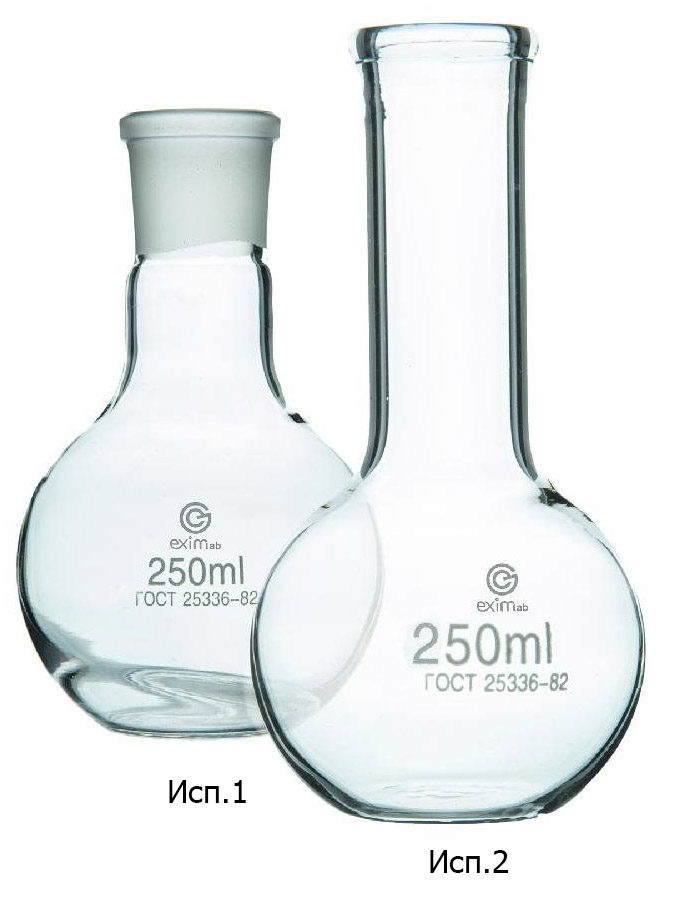 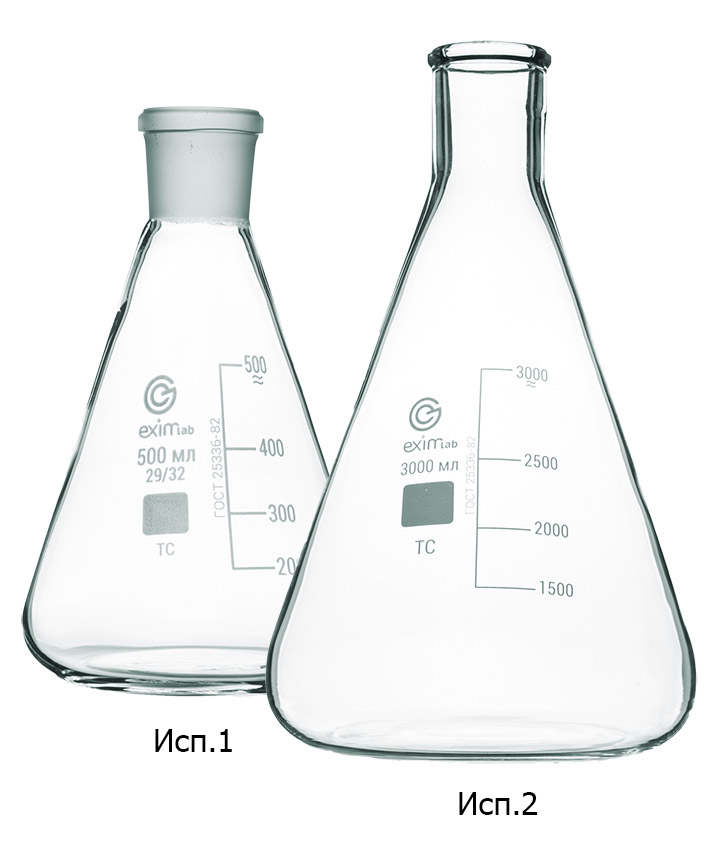 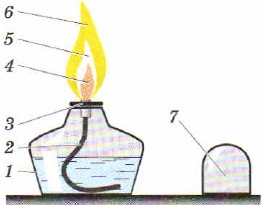 А.
Б.
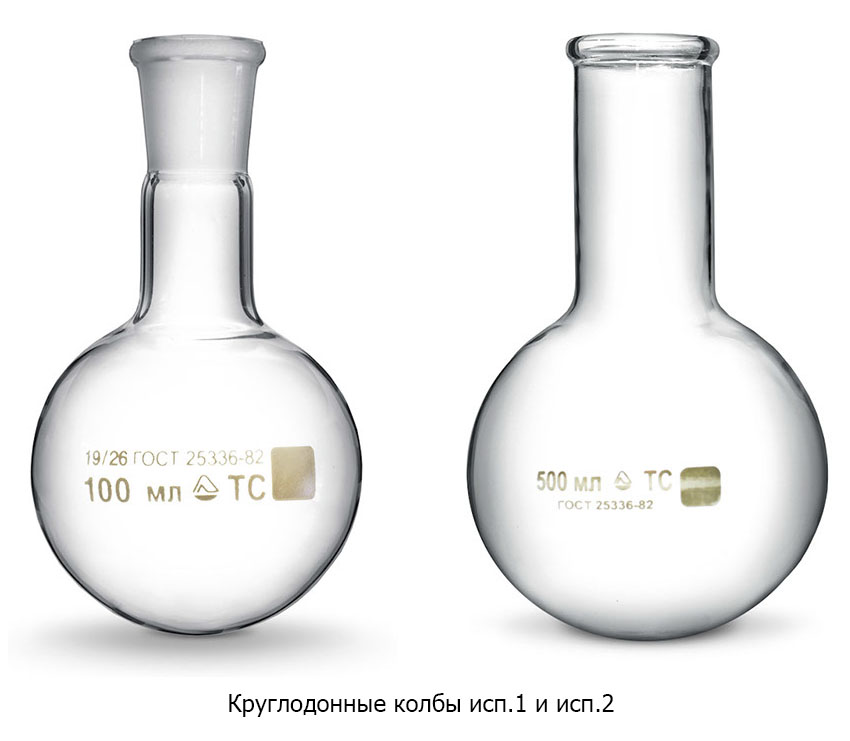 1) Устройство спиртовки. Строение пламени.

Назови части,  обозначенные цифрами.
3) Назови колбы.
А-
Б-
В-
2) Устройство лабораторного штатива.

Назови части,  обозначенные цифрами.
В.
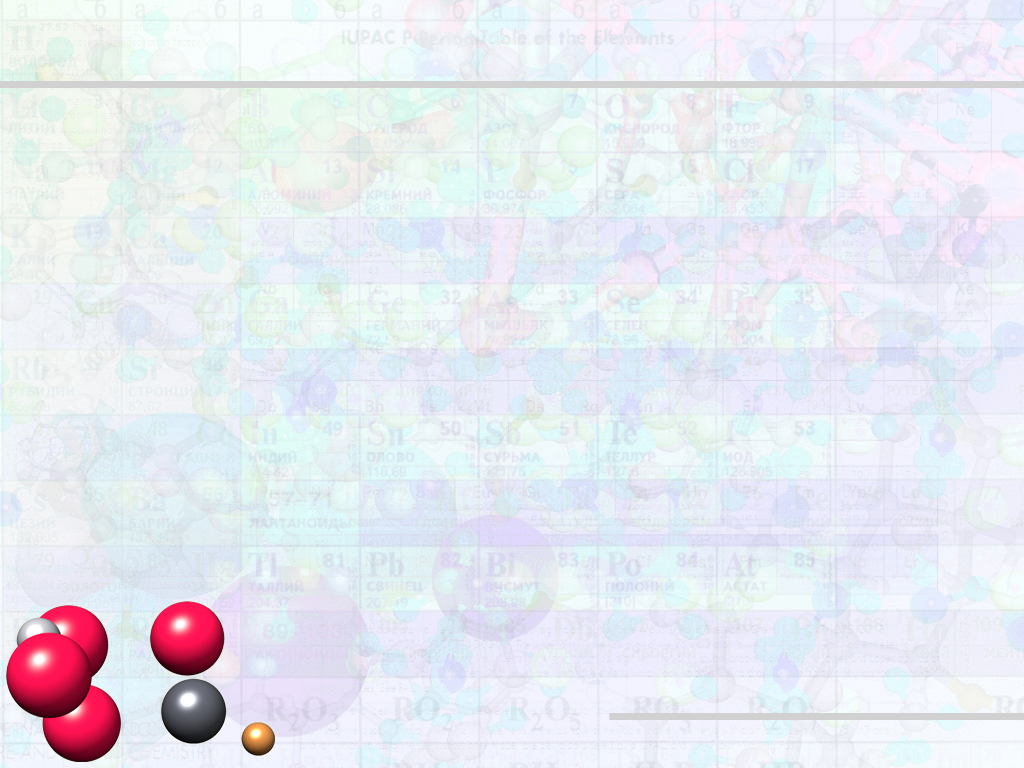 Станция «Составляй-ка»
Составьте формулы оксидов: калия, магния, железа (III), серы (VI), азота (IV), лития.
 (дайте им классификацию)

2. Составьте формулы кислот: азотной, сернистой, ортофосфорной, хлорной, угольной.
(дайте им классификацию)

3. Составьте формулы солей: нитрата магния, сульфата калия, карбоната кальция, гидрофосфата магния, гидроксохлорида кальция.
(дайте им классификацию)

4. Составьте формулы оснований: гидроксидов натрия, железа (III), алюминия, кальция, хрома (III).
(дайте им классификацию)
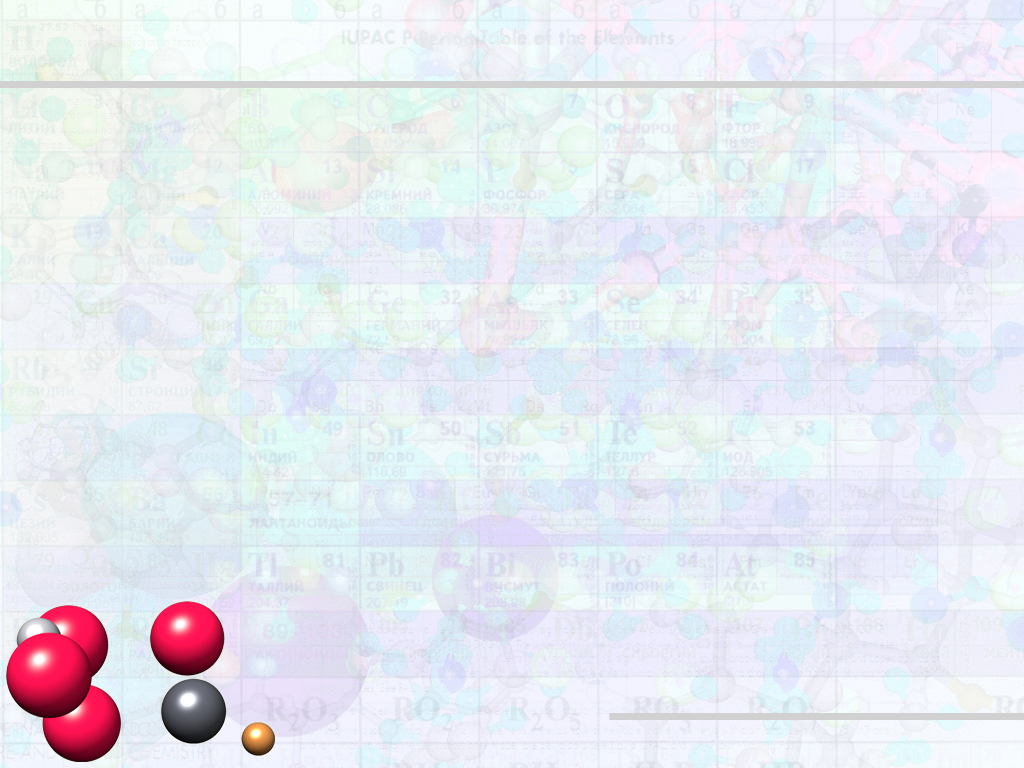 Станция «Выполняй-ка»
Проведение инструктажа по технике безопасности.
Проведи качественные реакции на обнаружение катионов кальция, бария, серебра. Составь уравнения в ионном и молекулярном виде.

В трех пробирках находятся растворы соляной кислоты, гидроксида натрия и вода. Выполни идентификацию растворов веществ, используя предложенные реактивы. Составь уравнения диссоциации веществ.

В трех пронумерованных пробирках находятся растворы гидроксида, сульфата и хлорида натрия. Определи каждый раствор. Составь уравнения в ионном и молекулярном виде.
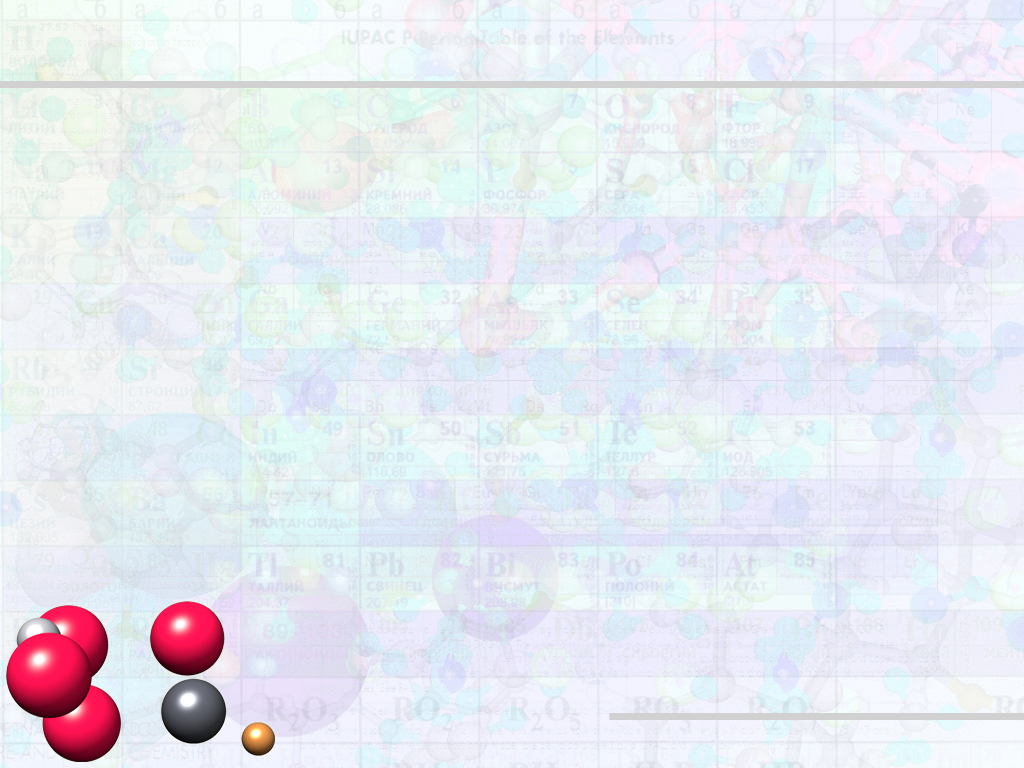 Станция «Вычисляй-ка»
Массовая доля йода в аптечной йодной настойке составляет 5 %. Какую массу йода и спирта нужно взять, чтобы приготовить 200г настойки? 

В 200г столового уксуса содержится 6 г уксусной кислоты. Определите массовую долю кислоты в столовом уксусе. 

При действии на смесь меди и железа массой 20 г избытком соляной кислоты выделилось 5,6 л газа (н.у.). Определить массовые доли металлов в смеси. 

При разложении 175 г хлората калия KClO3 образовались кислород и хлорид калия. Массовая доля выхода продукта реакции составила 95%. Вычислите практическую массу хлорида калия, полученного при данной реакции.
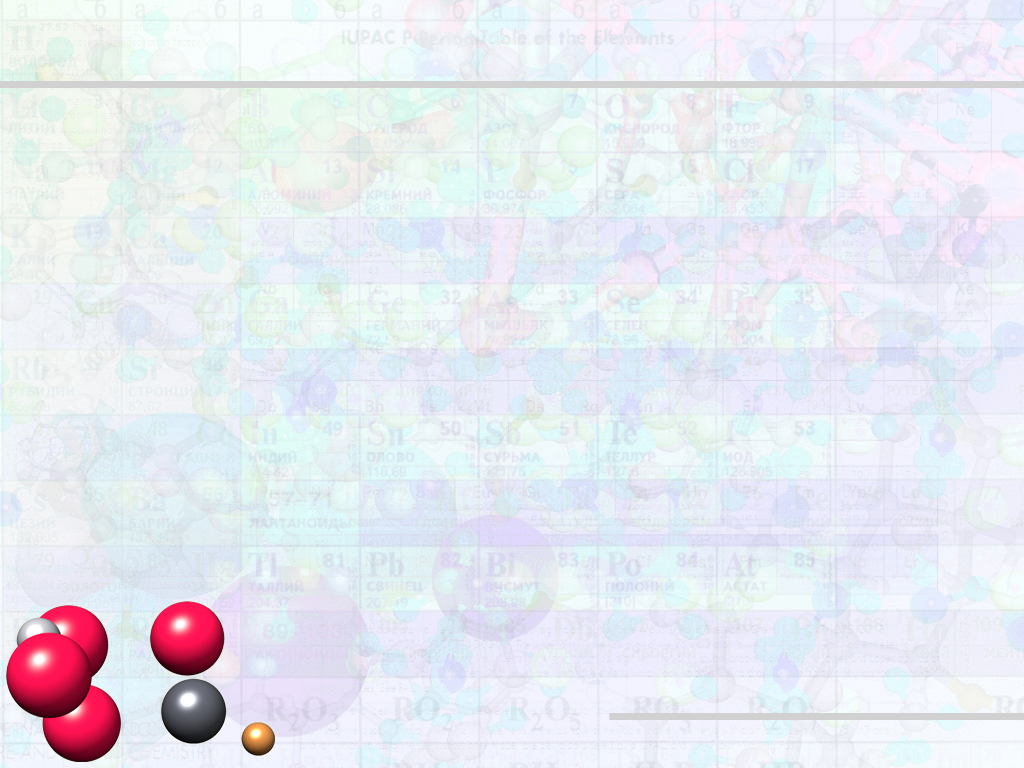